Les Directives anticipéesUne élucidation philosophique
Claire ETCHEGARAY
(Université Paris Nanterre – Philosophie)
ma recherche sur les Directives anticipées (DA)
MCF en philosophie (vacations ASH moyens et longs séjours, mandataire de justice familiale).

Membre du Groupe d’Intérêt Public « Décisions médicales et autonomie de la personne âgée placée sous protection juridique » (dir. C. Bourdaire-Mignot et T. Gründler)
ma recherche sur les Directives anticipées (DA)
Article L1111-11 du Code de la Santé Publique
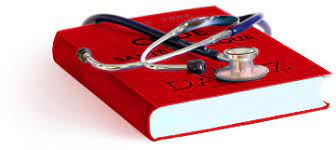 Article L1111-11 (CSP)Loi 2016-87 du 2 février 2016, article 8, article l.1111-11
ma recherche sur les Directives anticipées (DA)
Les deux faces du problème philosophique :

Le problème de la normativité des DA

Le problème des normes de rédaction des DA
ma recherche sur les Directives anticipées (DA)
Les deux faces du problème philosophique :

Le problème de la normativité des DA (elles « s’imposent » ?)

Le problème des normes de rédaction des DA (normes de décision pour soi en fin de vie, anticipation de la mort propre)
ma recherche sur les Directives anticipées (DA)
Les deux faces du problème philosophique :

Le problème de la normativité des DA (elles « s’imposent » ?)

Le problème des normes de rédaction des DA (normes de décision pour soi en fin de vie, anticipation de la mort propre)
ma recherche sur les Directives anticipées (DA)
Cl. Etchegaray :
« Les directives anticipées pour la fin de vie : actes de langage et ascription », Revue de métaphysique et de morale, 2022/2, n°114
« Directives anticipées et altération cognitive », séminaire Vulnérabilités et capacités du sujet de droit, Espace éthique IDF, https://www.youtube.com/watch?v=_30nyu7gOGI.
La normativité des DATrois MystificationsEt Deux Vrais Problèmes
Trois mystifications  ? 

Le patient est un sujet souverain, entièrement libre et responsable des actes médicaux réalisés à t2
Il doit être identique à lui-même entre t1 et t2
Il faut imaginer qu’il a une volonté à t2 identique à celle qu’il a à t1.
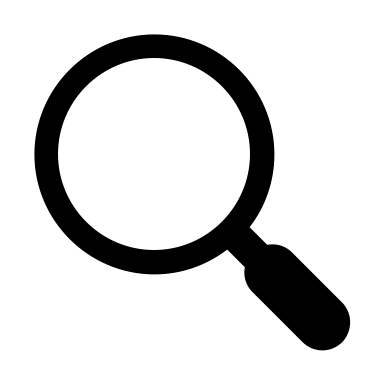 La normativité des DATrois MystificationsEt Deux Vrais Problèmes
Trois mystificationset deux vrais problèmes
Deux vrais problèmes :

	1) Les deux risques : autonomisme et paternalisme

	2) L’identité personnelle
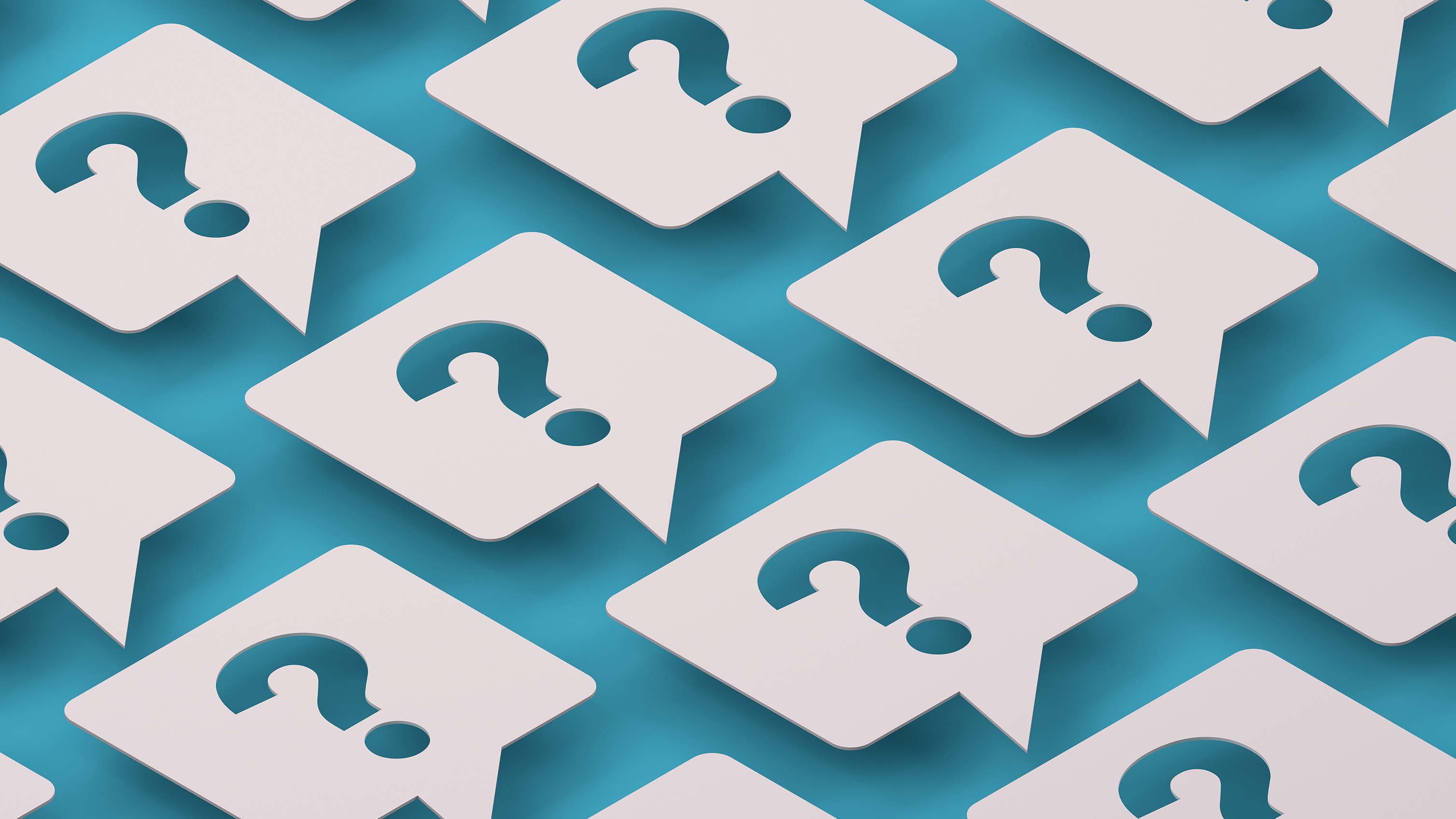 Plan
I/ 	Analyser les DA comme des actes de langage.
			Premier résultat : les DA ne sont pas un pacte d’Ulysse
II/	Les DA sont des attributions de volonté, dont peuvent découler des attributions de droit et de responsabilité
			Second résultat : une théorie « ascriptiviste »
III/	Conclusion : implications pratiques et éthiques (retour à nos 2 problèmes)
Le « tournant linguistique » en philosophie :
Rejet du volitionnisme et analyse des déclarations d’intention (L. Wittgenstein, G. Ryle, E. Anscombe)
Analyse des speech acts (J. Searle, J. L.  Austin)
L’analyse des énoncés ascriptifs par le philosophe du droit H.L.A. Hart
I/ AnalyseR les DA comme des Actes de langage
Le « tournant linguistique » en philosophie :
Rejet du volitionnisme et analyse des déclarations d’intention (L. Wittgenstein, G. Ryle, E. Anscombe)
Analyse des speech acts (J. Searle, J. L.  Austin)
L’analyse des énoncés ascriptifs par le philosophe du droit H.L.A. Hart

H.L.A Hart, « The Ascriptions of Responsibility and Rights » (1949)
I/ AnalyseR les DA comme des Actes de langage
DA et promesse
L’acte de langage de la promesse peut être utilisé pour faire une fausse promesse.
L’acte de langage des DA ne peut jamais être une fausse promesse.
I/ AnalyseR les DA comme des Actes de langage
DA et pacte d’Ulysse
I/ AnalyseR les DA comme des Actes de langage
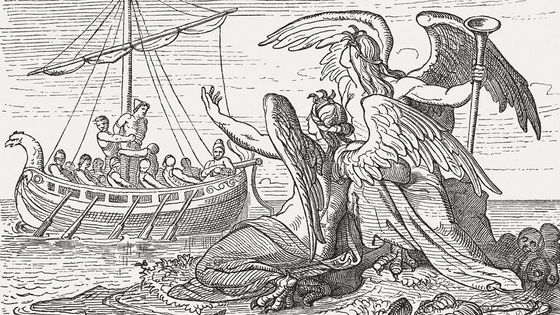 II/ Une théorie ascriptiviste des DA
Les DA sont des actes langage par lesquels une volonté est attribuée au patient à t1 pour t2.

	1/ À t1, le rédacteur des DA s’attribue une volonté à t1 pour t2
	2/ À t2, le lecteur des DA prend connaissance de la volonté que le patient s’est attribuée à t1 pour t2.
	3/ Il faut alors attribuer un droit du patient pour t2 et les responsabilités de l’acte effectué à t2.
Ce sont respectivement des ascriptions de volonté, de droit et de responsabilité pour t2.
.
II/ Une théorie ascriptiviste des DA
Les DA sont des actes langage par lesquels une volonté est attribuée au patient à t1 pour t2.

	1/ À t1, le rédacteur des DA s’attribue une volonté à t1 pour t2
	2/ À t2, le lecteur des DA prend connaissance de la volonté que le patient s’est attribuée à t1 pour t2.
	3/ Il faut alors attribuer un droit du patient pour t2 et les responsabilités de l’acte effectué à t2.
Ce sont respectivement des ascriptions de volonté, de droit et de responsabilité pour t2.
Comment les établir ?
II/ Une théorie ascriptiviste des DA
Par les DA, le patient s’attribue une volonté
pour une situation anticipée (t2 imaginé, simplifié ou supposé)
tant qu’aucune déclaration ou comportement contraire ne vient la révoquer.
II/ Une théorie ascriptiviste des DAA/ L’ascription de volonté par le patient : ascription à soi-même
Par les DA, le patient s’attribue une volonté



 Hypothèse : c’est une ascription
Par ex., du fait même d’être écrite, la demande de LAT créé un droit particulier à la LAT pour t2-anticipée.
II/ Une théorie ascriptiviste des DAA/ L’ascription de volonté par le patient : ascription à soi-même
En lisant les DA, le médecin (ou parfois un juge) attribue un droit et des responsabilités pour un acte effectué à t2 dans une situation t2-réelle.
II/ Une théorie ascriptiviste des DAB/ L’ascription de volonté au patient par autrui
En lisant les DA, le médecin (ou parfois un juge) attribue un droit et des responsabilités pour un acte effectué à t2 dans une situation t2-réelle.
 Hypothèse : c’est une décision qui attribue une volonté au patient pour la t2-réelle à la lecture des DA.
II/ Une théorie ascriptiviste des DAB/ L’ascription de volonté au patient par autrui
En lisant les DA, le médecin (ou parfois un juge) attribue un droit et des responsabilités pour un acte effectué à t2 dans une situation t2-réelle.
 Hypothèse : c’est une décision qui attribue une volonté au patient pour la t2-réelle à la lecture des DA.

Cette décision est ascriptive parce que
1/ elle doit être formulée à partir des DA et c’est cette formulation qui lui donne force de droit,
2/ sa formulation dépend d’une évaluation (qui écarte ce qui viendrait « défaire » la normativité des DA dans la situation t2-réelle).
II/ Une théorie ascriptiviste des DAB/ L’ascription de volonté au patient par autrui
L’ascription par les DA d’une volonté au patient pour t2, au moment même où il ne peut plus ni révoquer ni confirmer, n’est possible que si aucune circonstance ne vient défaire cette ascription :
ni urgence médicale
ni situation inappropriée
II/ Une théorie ascriptiviste des DAB/ L’ascription de volonté au patient par autrui
L’ascription par les DA d’une volonté au patient pour la situation t2, au moment même où il ne peut plus ni révoquer ni confirmer, n’est possible que si aucune circonstance ne vient défaire cette ascription :
ni urgence médicale
ni situation inappropriée… c’est-à-dire ?
II/ Une théorie ascriptiviste des DAB/ L’ascription de volonté au patient par autrui
Comment le médecin juge-t-il que les DA s’appliquent ? Comment établit-il l’ascription de volonté pour la situation t2 réelle, et l’ascription de droits et de responsabilités ?

Les énoncés des DA
ne sont pas des propositions universelles qui comprennent  a priori toutes les situations t2 possibles 
dont le médecin n’auraient qu’à déduire l’acte à réaliser à t2.
II/ Une théorie ascriptiviste des DAB/ L’ascription de volonté au patient par autrui
Plus la situation t2 réelle est analogue à la situation t2 imaginée, et plus la volonté qui doit être attribuée au patient pour t2 est conforme aux DA, plus il a droit à ce qu’il a demandé dans les DA.

Pour la responsabilité, idem (malgré un problème qu’on traitera en conclusion).
II/ Une théorie ascriptiviste des DAB/ L’ascription de droits et de responsabilités qui en découle
Quelques conséquences pratiques :
Les conditions sociales d’un véritable acte de langage (interlocution confiante, etc.)
Attention aux injonctions déplacées (ne pas confondre avec un Pacte d’Ulysse, accepter l’indécision et l’indécidable, etc.)
Réfléchir à des situations in concreto (ex : en présence ou non des enfants, etc.)
ConclusionsEn pratique
Quelques prolongements éthiques :
1/ Sur la responsabilité (le problème de la « profondeur éthique » de la responsabilité)

2/ Retour sur le problème autonomisme vs. paternalisme.	.

3/ Retour sur le problème de l’identité personnelle.
ConclusionsEn éthique
Quelques prolongements éthiques :
1/ Sur la responsabilité (le problème de la « profondeur éthique » de la responsabilité)

2/ Retour sur le problème autonomisme vs. paternalisme. La menace persiste mais un usage éthique est possible.

3/ Retour sur le problème de l’identité personnelle
	=> le cas du conflit entre la volonté présente d’une personne atteinte de démence et une DA : https://www.youtube.com/watch?v=_30nyu7gOGI.
ConclusionsEn éthique
Merci !claire.etchegaray@gmail.com